„Képfaló”
SGC
Az eredeti feladat
(Kóródi, 2015. 19.oldal 1.a feladat)
Az átalakított feladat
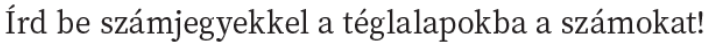 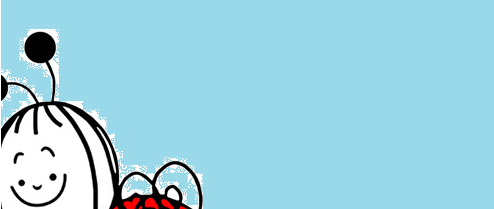 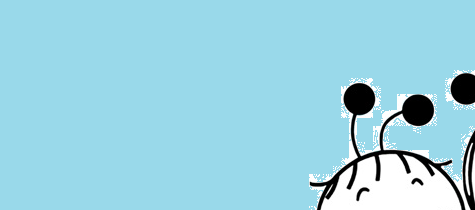 752
803
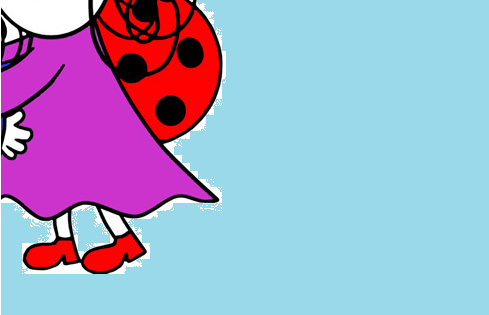 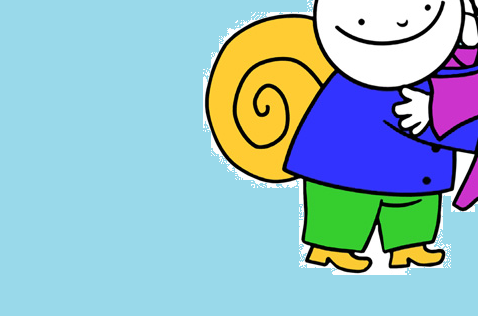 631
990
Források:
Feladat:
Kóródi Bence (szerk. 2015): Matematika munkafüzet 4. osztályosoknak I. kötetOktatáskutató és Fejlesztő Intézet, Budapest
Kép: https://s-media-cache-ak0.pinimg.com/originals/e1/84/b6/e184b67d752d9c334ede638f64083dfa.jpg